Decreasing heavy drinking among  adults in three Latin American countries
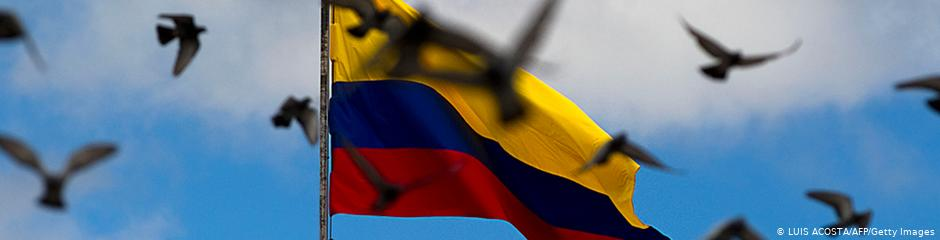 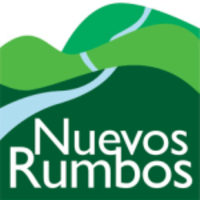 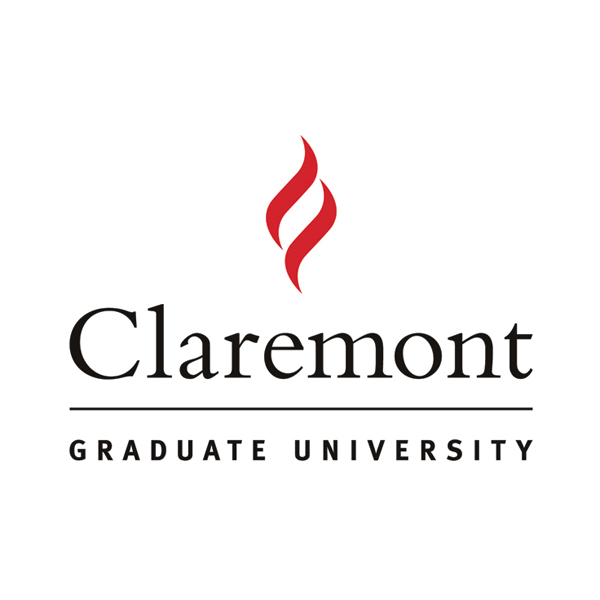 Juliana Mejía, Katherine Mora -Team Colombia
1
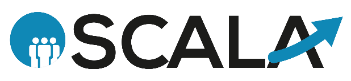 The SCALA Project is aimed at decreasing high risk alcohol consumption among adults in three Latin American countries, through increasing screening and Brief Advice* 

Colombia
Peru 
Mexico
Framework
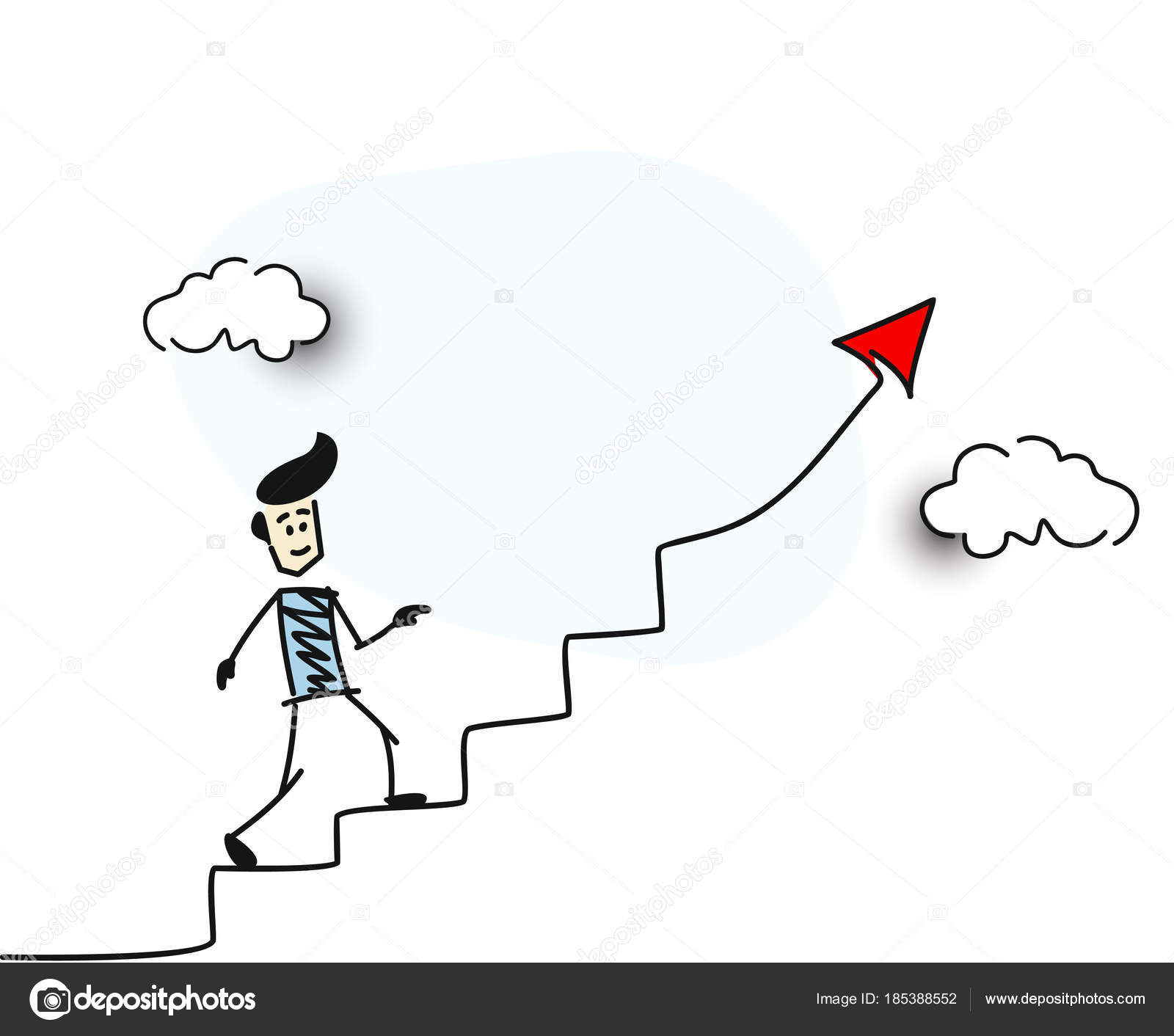 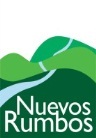 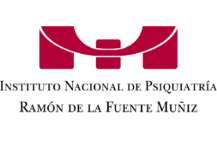 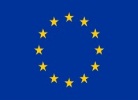 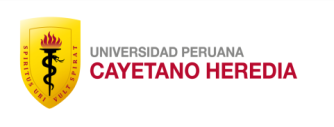 2
(*Anderson, et al., 2017)
[Speaker Notes: Sponsored by the EU
Control and interventions community 
Possibilities to scale up to other cities and countries. Materials will be used when scaling up]
SCALAProject
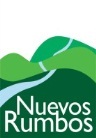 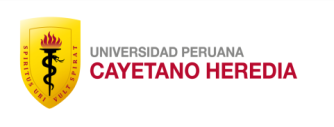 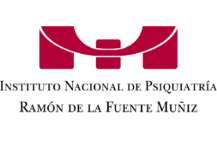 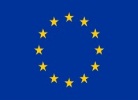 3
Duration
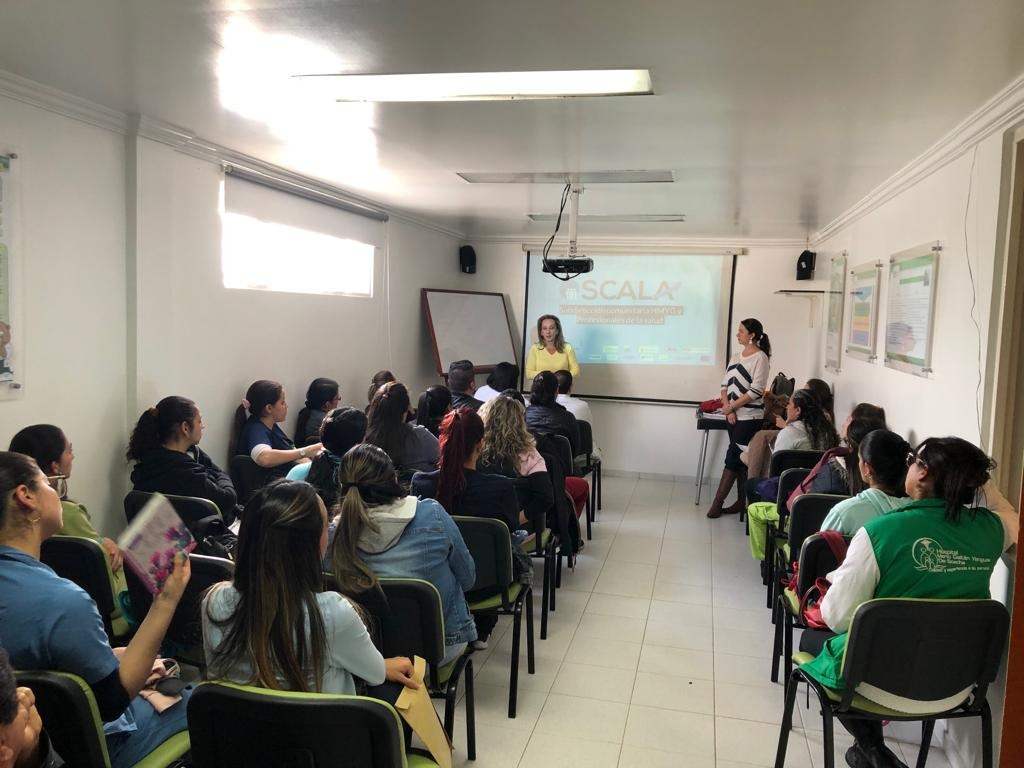 4
Global Status Report on Alcohol and Health 2018
Alcohol per capita consumption
Mexico: 6.5
Peru: 6.3
Colombia: 5.8 

Prevalence of alcohol use disorders (AUD)
Highest rates 
Peru: 8.9
Colombia: 7.0 
					
Lowest
Mexico: 2.3
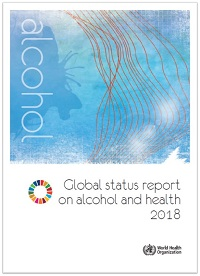 Attributable deaths to alcohol:
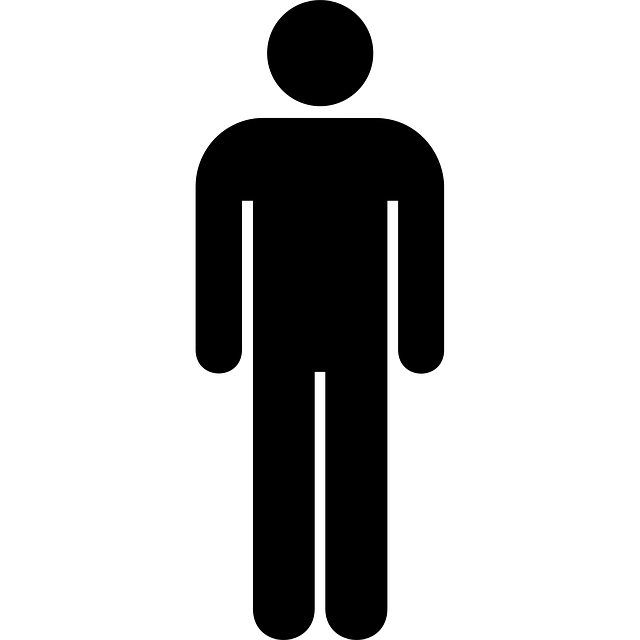 7,2%-Males
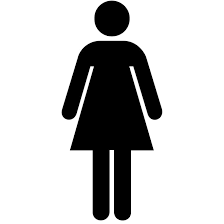 2,6%  females
5
(Global status report on alcohol and health, 2018)
BackgroundCOLOMBIA
Alcohol consumption per capita in Colombia is about 5,8 liters of pure alcohol per year, but within active alcohol consumers this increases to 15,2 liters.

Colombia has the second highest rates of alcohol dependence (3,2%).
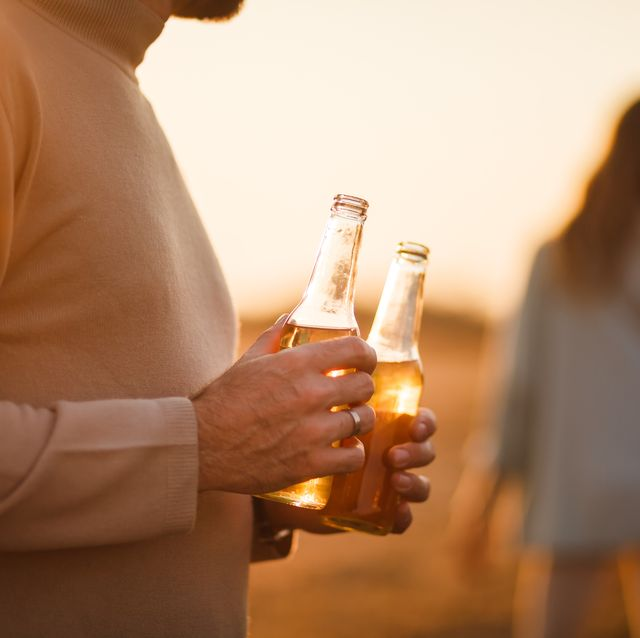 6
(Global status report on alcohol and health, 2018)
Target Audience
The total population in Soacha is about 500,000 people
Informal records talk about 1’500.000 people (migrant population – displacement because of violence) 
393.009 live in urban areas and the rest in rural areas surrounding the town. 
84,37% of the population are adults between 18->60 years old.
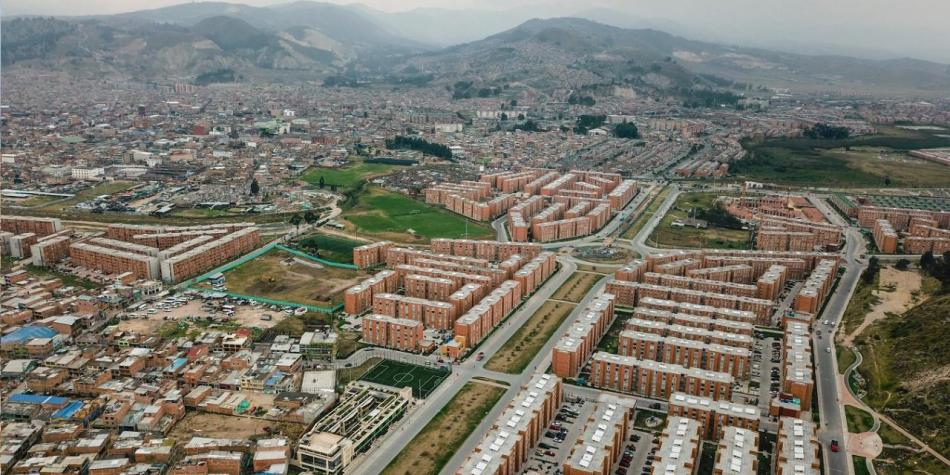 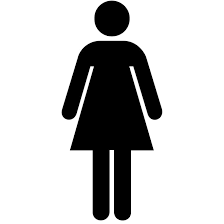 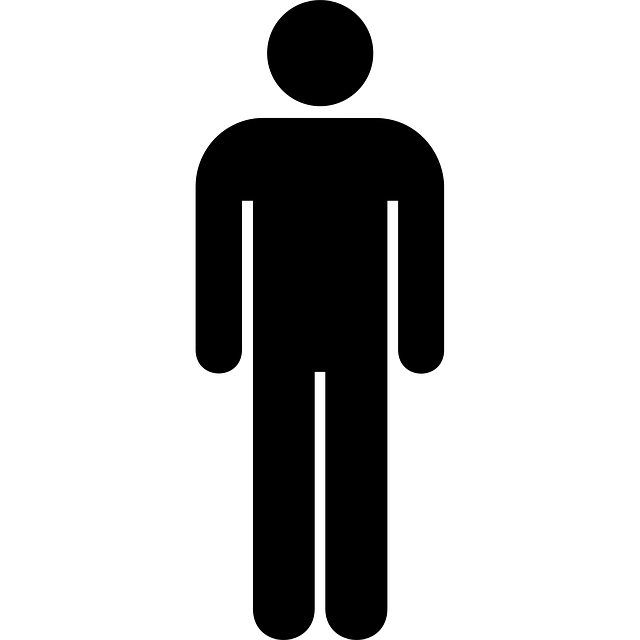 7
(Soacha Local Government, 2019)
People who request medical services at Mario Gaitán Yanguas Hospital for any reason.

   Mainly, alcohol users divided into four subpopulations: 
Young adults (18-26 years)
Adults (27-35 years)
Adults (36 – 59 years)
Elder (60+)

As alcohol is embedded into the culture, people are resistant to messages about how to avoid alcohol consumption
Some of them are illiterate
Target Audience
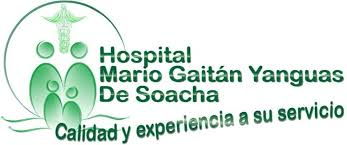 8
Evidence-based Communication Campaign
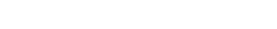 Our three principal aims:
Attendance of patients at the Primary health center
Increasing alcohol health literacy
Reducing alcohol consumption
Theory of Planned Behavior (TPB)
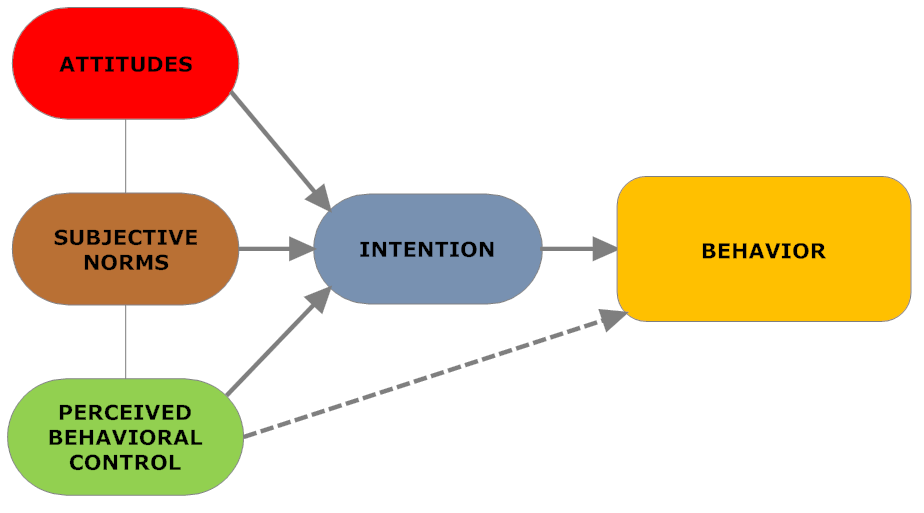 Ajzen (1985); Fishbein & Ajzen (1975)
9
Evidence-based Communication Campaign
PLANNED BEHAVIOR THEORY 
Ajzen, 1985
THEORY TO BE USED
10
We are aiming to change people ́s attitudes toward reducing alcohol consumption through the attendance of patients at the Primary health center and by increasing alcohol health literacy.

Attitude: Positive attitudes to speak with doctors about alcohol use.
Subjective norms: Relatives think that alcohol and health are related. Health professionals could help to understand how it´s affected. 
Perceived Behavioral Control: People can talk with a health professional  and be screened in the PHCC.
Intention: People will talk with a health professional about their alcohol consumption.
Behavior: If people know speaking with a doctor helps them manage alcohol consumption, they will talk about it.
Theory of Planned Behavior (TPB)
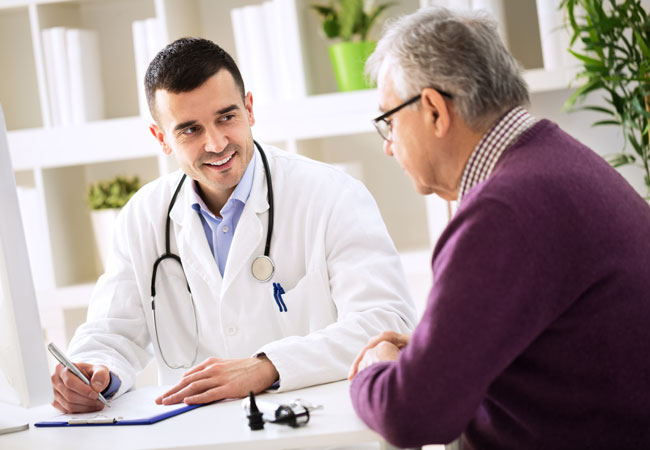 11
Evidence-based Communication Campaign
We are aiming to change people ́s attitudes toward reducing alcohol consumption through the attendance of patients at the Primary health center and by increasing alcohol health literacy.

Attitude: Positive attitudes toward receiving information about alcohol risks.
Subjective norms: Relatives think that health professionals could help me to understand how heavy drinking affects my health. 
Perceived Behavioral Control: People can drink responsibly by limiting the number of drinks per ocassion.
Intention: Drink 4 standard drinks maximum per ocassion.
Behavior: People will not get drunk.
Theory of Planned Behavior (TPB)
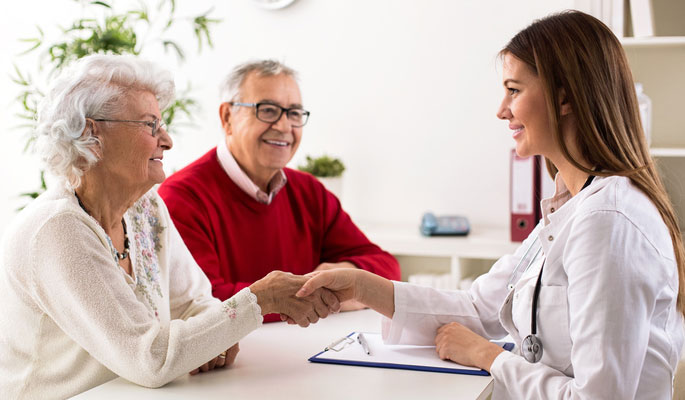 12
Evidence-based Communication Campaign
We are aiming to change people ́s attitudes toward reducing alcohol consumption through the attendance of patients at the Primary health center and by increasing alcohol health literacy.

Attitude: Positive attitudes toward reducing heavy drinking.
Subjective norms: Relatives think that heavy drinking could be harmful.
Perceived Behavioral Control: People can reduce heavy drinking due to screening and brief advice delivered by a health professional.
Intention: Because people were screened and in some cases received brief advice, they will have the intention of reducing heavy drinking.
Behavior: If people know that their talk with the doctor helps them to manage alcohol consumption, they will reduce alcohol consumption.
Theory of Planned Behavior (TPB)
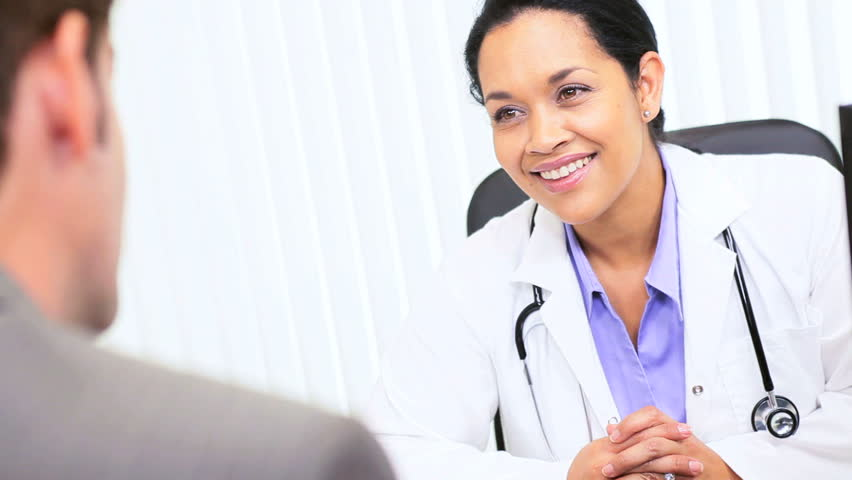 13
Evidence-based Communication Campaign
GAIN AND LOSS –FRAMED
PRESUASION STRATEGY
14
Gain-framed
Worried about saving money? Reducing the number of drinks to 2 or a maximum 4 per occasion, can help you save money, be in a better mood, and reduce stress levels. 
A routine medical checkup helps detect early signs of cancer due to heavy drinking. Talk with your doctor about alcohol consumption. Get an appoitment at your Primary Health Center.
Reducing heavy drinkingGain-framed
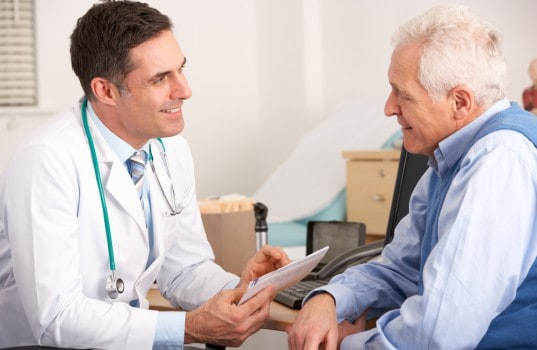 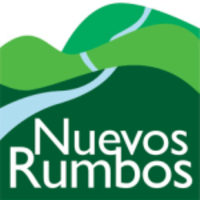 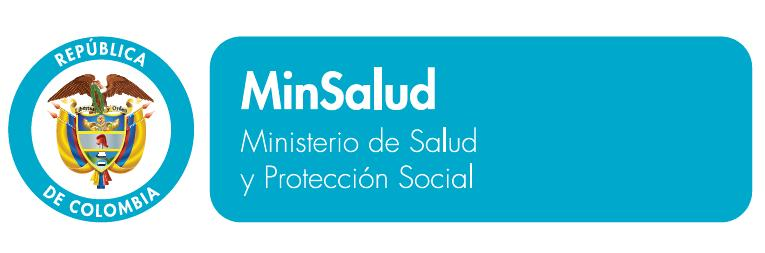 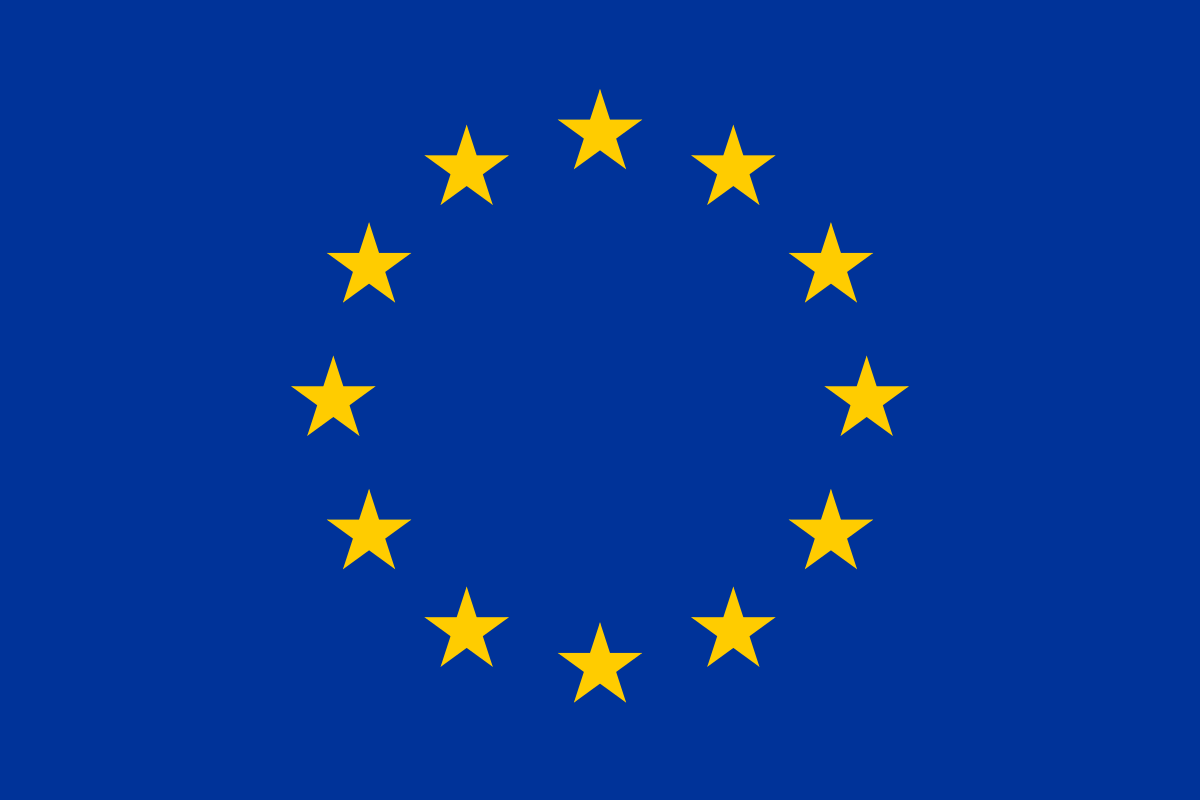 15
Evidence-based Communication Campaign
Reducing heavy drinkingGain-framed
Less is more?

- Regarding alcohol, less is more! More awake every day… more probabilities of success! Ask your doctor about your alcohol consumption. Go to your health care unit. 
- Being sober helps you to be healthy, conscious and alert every time. A message from…
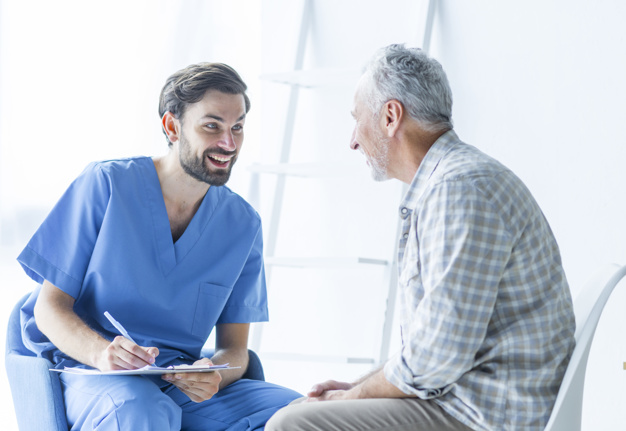 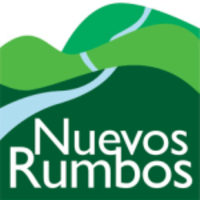 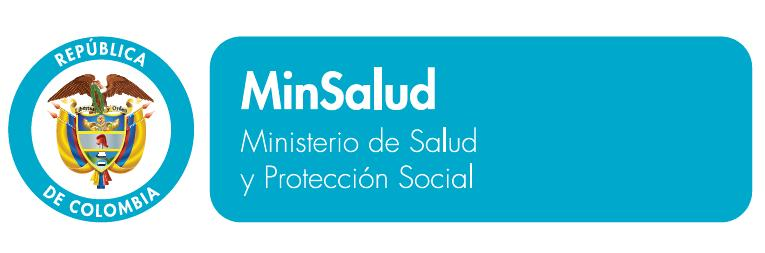 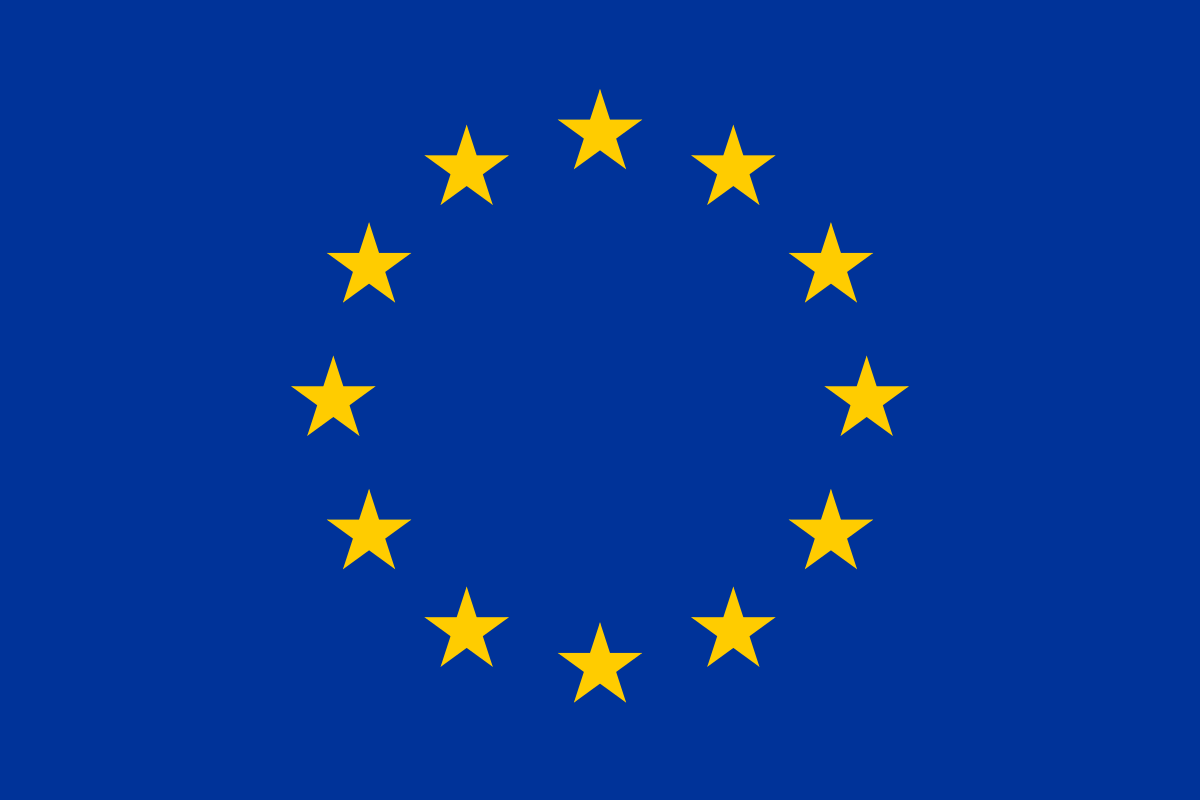 16
Evidence-based Communication Campaign
PosterAttendance at PHCC
17
Loss-framed
How long ago did you visit your doctor? 
Talking to your GP about your alcohol consumption, could decrease your problems with memory and sleep. 

Ask your doctor about your alcohol consumption. Go to your health care unit.
Increasing alcohol literacyLoss-framed
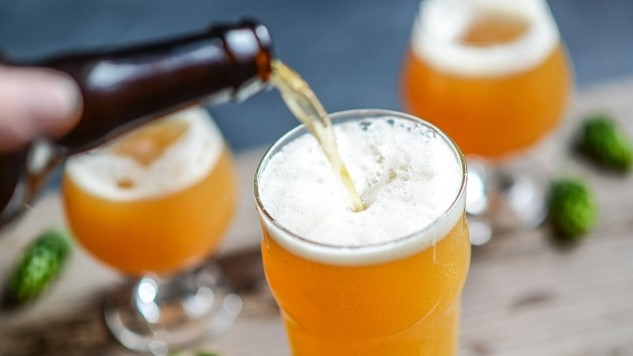 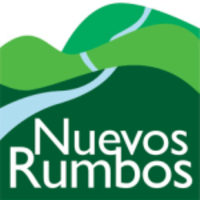 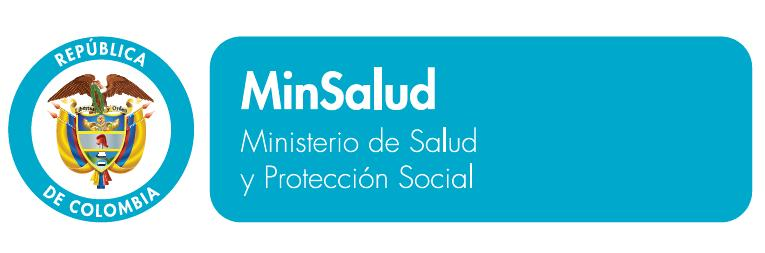 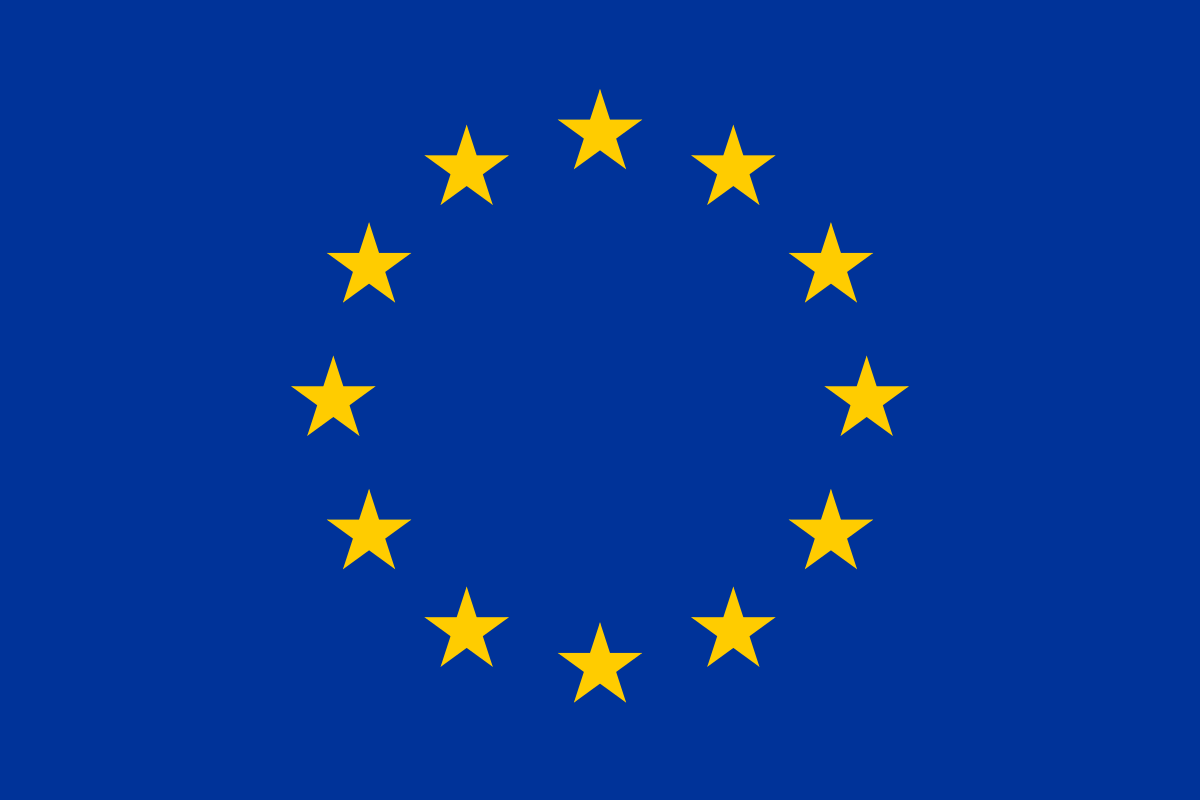 18
Evidence-based Communication Campaign
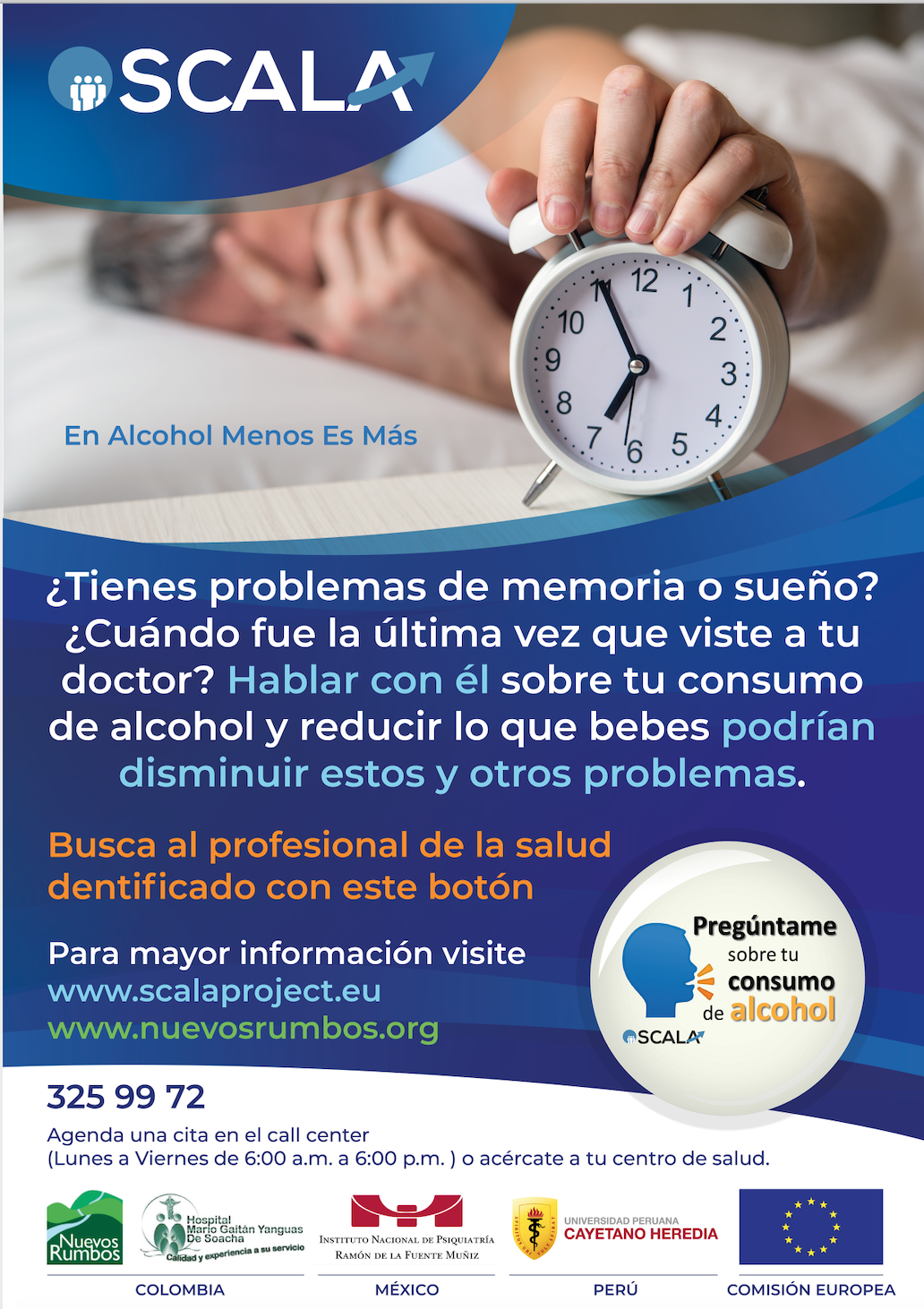 Increasing alcohol literacyLoss-framed
Evidence-based Communication Campaign
Channels
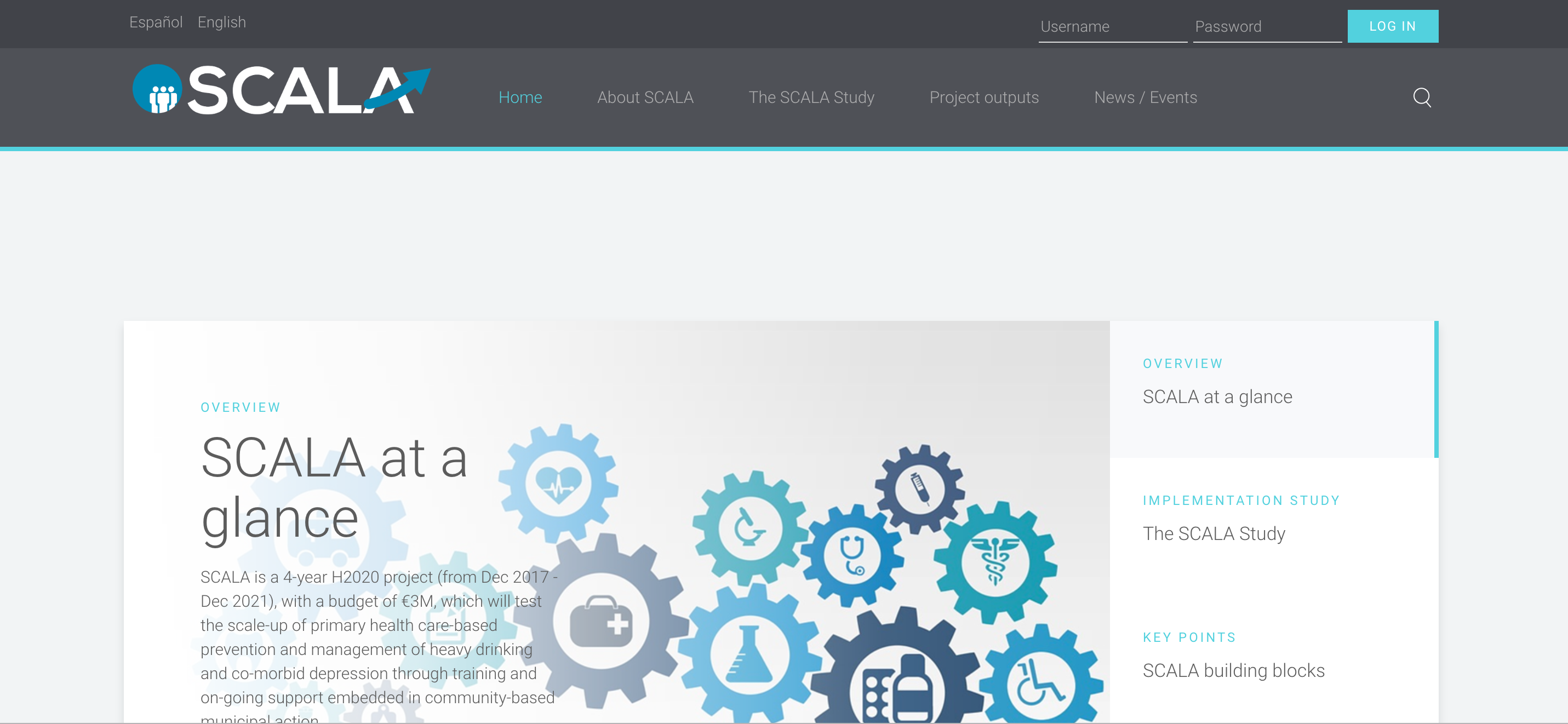 Patients will see prevention messages before appointment in:
Social media (hospital website, SCALA web site)
Posters in each PHCC
Videos in each PHCC
Radio ads
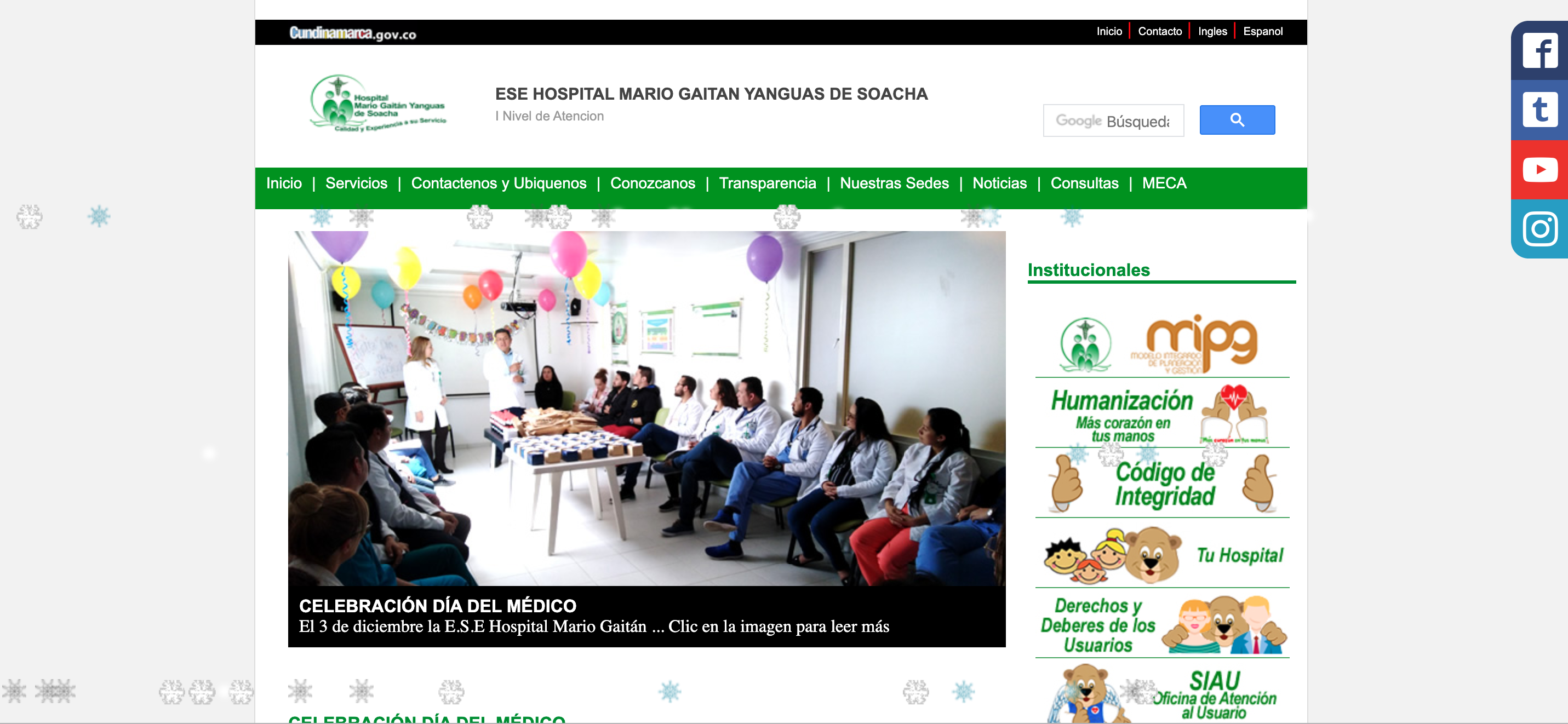 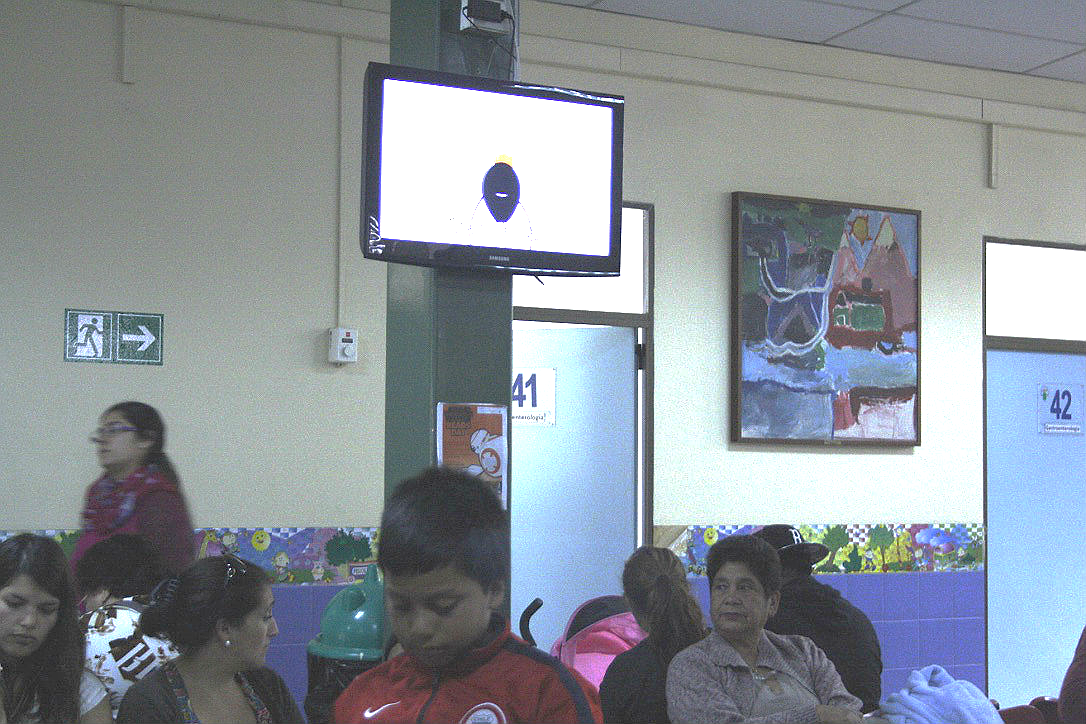 20
Evidence-based Communication Campaign
Pilot testing: to verify if materials are well received and if are understandable for the target population, through qualitative information.
    Focus group

A quasi-experimental design with post-test in each group: experimental (Soacha) and control (Madrid and Funza).

	                                                                                    

	                                                                                   


SURVEYS before the patient meet the GP in the PHCC.
The likelihood to go to PHCC  if you have been exposed to the campaign.
Knowledge about alcohol use.
Evaluation Plan
X
21
Evidence-based Communication Campaign
In-person Intercepts survey

Brief Questionnaire to measure attitudes, subjective norms, perceived behavioral control, intention and behavior regarding attendance, alcohol literacy and reducing alcohol consumption.
Administered in each Primary Health Center before the medical appointment
Survey
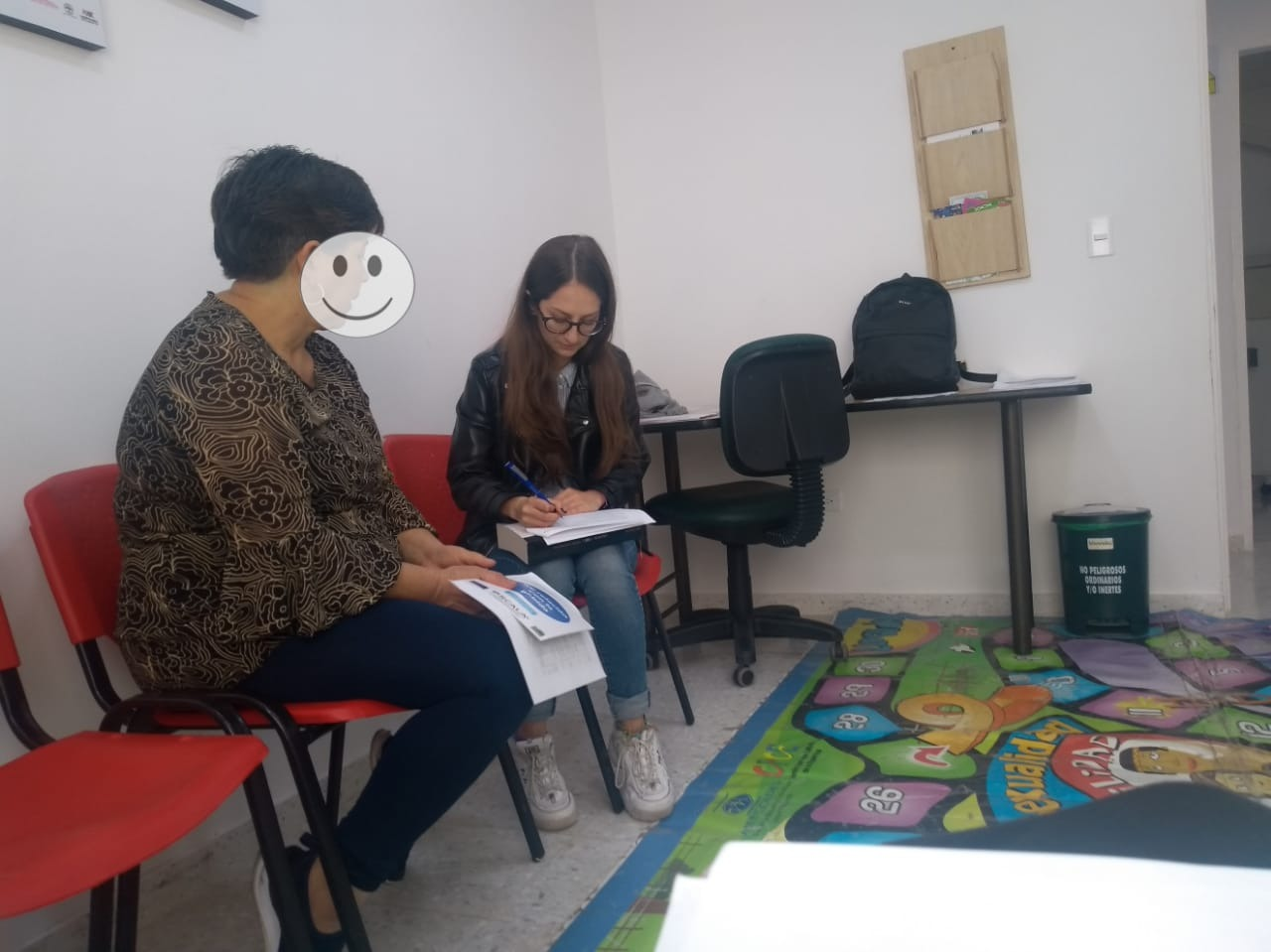 22
Evidence-based Communication Campaign
Did you see a campaign (posters, videos, billboards) with  prevention information about alcohol use in the Primary health center?
			Yes / No

Where did you see the campaign?
		     Posters / Radio / Video

What do you remember about the campaign?
              Inform about alcohol risks
              Invite people to talk about alcohol use with the doctor
              Inform that there are people who drink and other do not.
Which of these posters did you see?


Please tell me how important you think alcohol use is an issue of public concern.
	Not important at all 	 1 2 3 4 5 6 7 	Very important
Evaluation* – SurveyImage of the campaign
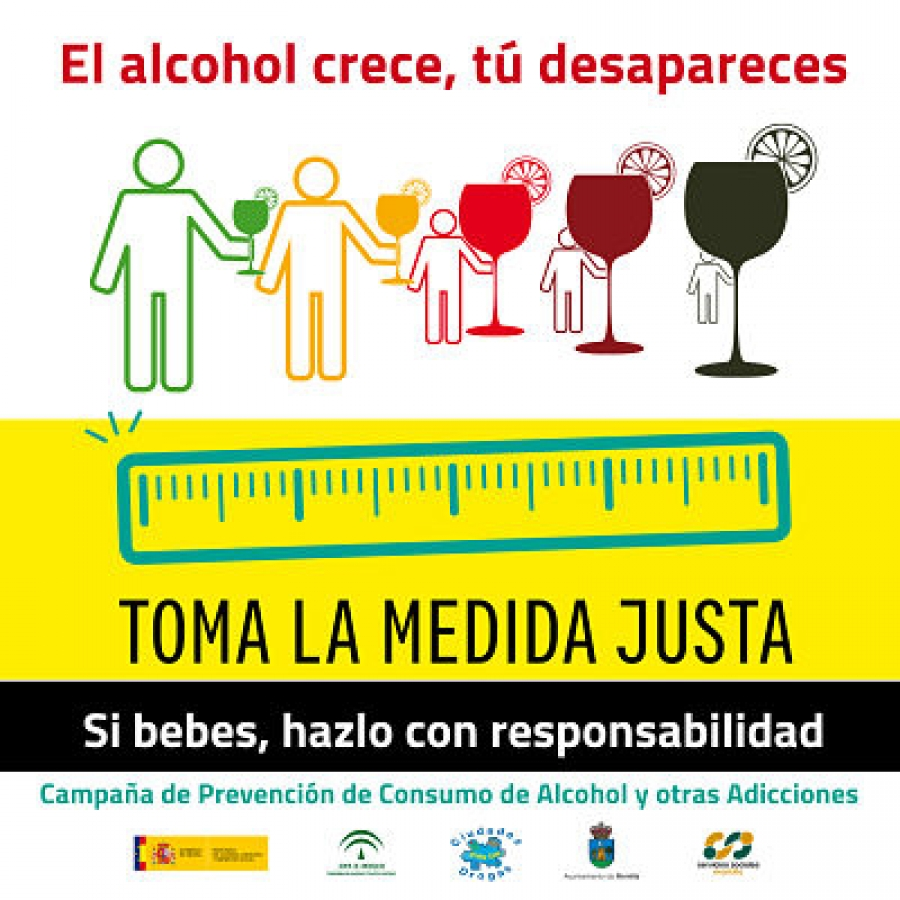 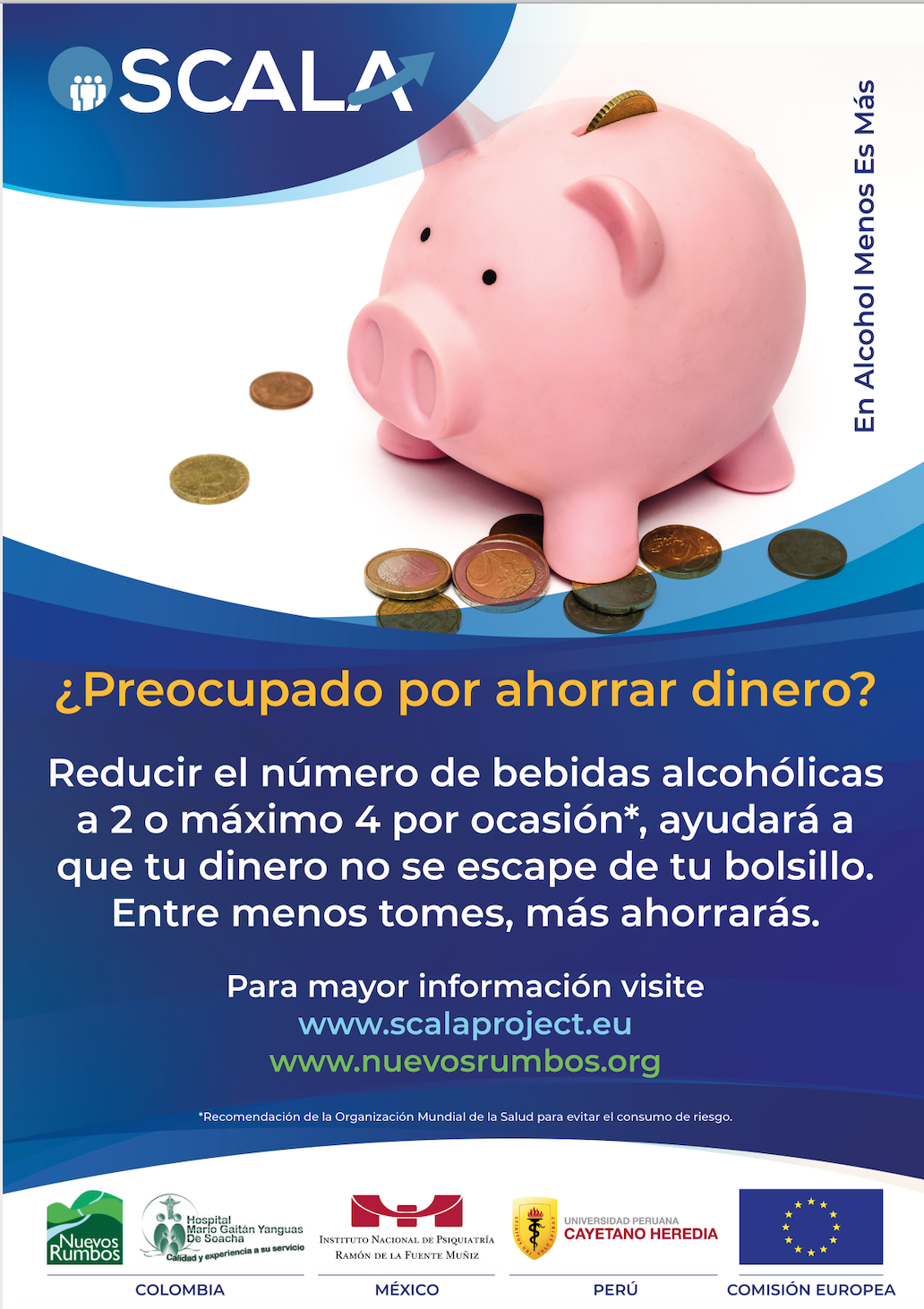 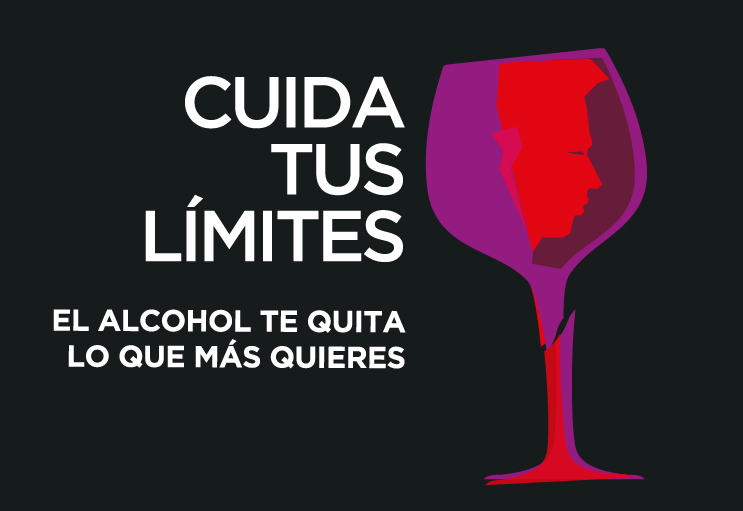 * Full questionnaire attached
23
Evidence-based Communication Campaign
Logic Model
24